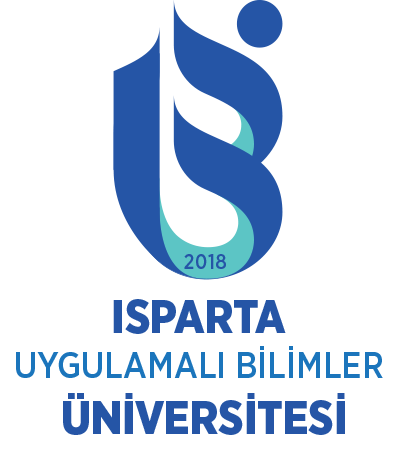 ISPARTA UYGULAMALI BİLİMLER ÜNİVERSİTESİ
Öğrenci İşleri Daire Başkanlığı
Uluslararası Öğrenci Ofisi
2018
Öğrenci İşleri Daire BaşkanlığıUluslararası Öğrenci Ofisi
İKAMET İZİN BAŞVURUSUNDA YAPILACAK İŞLEMLER
2
Öğrenci İşleri Daire BaşkanlığıUluslararası Öğrenci Ofisi
İKAMET İZNİ BAŞVURULARI
1. grup; Ön Lisans, Lisans, Yüksek Lisans ve Doktora Öğrencilerinin işlemleri 

2. grup; Üniversitelerimiz bünyesinde görev yapmakta olan araştırmacı ve akademisyenlerin yabancı eş ve çocuklarının işlemleri,

3. grup; Doktora yapan yabancıların eş ve çocuklarının işlemleri,
Öğrenci İşleri Daire BaşkanlığıUluslararası Öğrenci Ofisi
1. Grup: Ön Lisans, Lisans, Yüksek Lisans ve Doktora Öğrencilerinin işlemleri
1- İlk olarak öğrenci okul kaydını yaptıracaktır.
2- İlgili birim tarafından ikamet izni başvuru süreçleri hakkında öğrenciye bilgi verilecek ve öğrenci e-İkamet sistemine yönlendirecektir. 
3- Öğrenci e-İkamet sisteminden ikamet izni başvurusu yapacaktır.
4- Öğrenci başvuru formunu istenilen diğer belgelerle birlikte ilgili birime teslim edecek.
Öğrenci İşleri Daire BaşkanlığıUluslararası Öğrenci Ofisi
1. Grup: Ön Lisans, Lisans, Yüksek Lisans ve Doktora Öğrencilerinin işlemleri
5- Belgeler Öğrenci İşleri Daire Başkanlığı Uluslararası Öğrenci Biriminde toplanacak. Toplanan belgeler il göç idaresi müdürlüğü personeline teslim edilecek. 
6- İl göç idaresi müdürlüğü gerekli değerlendirmeleri yaptıktan sonra ikamet iznini onaylayacak. 
7- Basılan ikamet izni belgesi posta ile yine üniversitenin ilgili birimine gönderilecek. 
8- Öğrenci randevu günü beklemeden ve il göç idaresi müdürlüğüne gitmeden ikamet izni belgesini üniversitenin ilgili biriminden teslim alacak.
Öğrenci İşleri Daire BaşkanlığıUluslararası Öğrenci Ofisi
1. Grup: Ön Lisans, Lisans, Yüksek Lisans ve Doktora Öğrencilerinin işlemleri
Üniversitenin ilgili birimi ikamet başvurusu için bilgilendirici broşür vererek yabancıyı E-İkamet Sistemine yönlendirir.
E-ikamet Sisteminde yabancıdan istenilen belgeleri üniversitenin ilgili birimi teslim alır ve dosyalar. Dosyalanan belgeler ilgili birim tarafından Öğrenci İşleri Daire Başkanlığı Uluslararası Öğrenci Birimine teslim eder.
Yabancı öğrenci Üniversitenin ilgili birimine kaydını yapar.
İl Göç İdaresi Müdürlüğü evrakların değerlendirmesini yapar. (Değerlendirmenin 15 günden fazla süreceği anlaşılanlar için Üniversiteye «İkamet İzni Müracaat Belgesi» gönderilir. Bu belge öğrenciye imza karşılığında teslim edilir.)
Değerlendirmesi tamamlanan başvurular için ikamet İzni Belgeleri posta ile Öğrenci İşleri Daire Başkanlığı Uluslararası Öğrenci Birimine gönderilir.
Uluslararası Öğrenci birimi teslim alınan belgeleri İl Göç İdaresi Müdürlüğü personeline imza karşılığında teslim eder
İkamet Belgeleri Öğrenci İşleri Daire Başkanlığı Uluslararası Öğrenci Birimi ve diğer ilgili birimler tarafından öğrencilere imza karşılığında teslim edilir.
Öğrencinin ikamet işlemi tamamlanır.
6 aylık süre içerisinde teslim alınmayan ikamet izni belgeleri İl Göç İdaresi Müdürlüğüne iade edilir.
Öğrenci İşleri Daire BaşkanlığıUluslararası Öğrenci Ofisi
2. Grup: Akademisyenlerin Eş ve Çocuklarının İşlemleri
1- Uluslararası öğrencilerde olduğu gibi üniversitemizde çalışan Yabancı Uyruklu akademik personelin Yabancı Uyruklu eş ve çocukları da e-İkamet sisteminden başvuru yaptıktan sonra belgelerini ilgili birime teslim eder. Teslim edilen belgeler Öğrenci İşleri Daire Başkanlığı Uluslararası Öğrenci Birimi tarafından İl Göç İdaresi personeline teslim edilir.
2- İl Göç İdaresi tarafından değerlendirilen ve onaylanan ikamet izinleri yabancıların adreslerine postalanacak.
Öğrenci İşleri Daire BaşkanlığıUluslararası Öğrenci Ofisi
3. Grup: Doktora Öğrencilerinin Eş ve Çocuklarının İşlemleri
1- Uluslararası öğrencilerde olduğu gibi üniversitemizde öğrenim gören Yabancı Uyruklu doktora öğrencilerinin yabancı Uyruklu eş ve çocukları da e-İkamet sisteminden başvuru yaptıktan sonra belgelerini ilgili birime teslim eder. Teslim edilen belgeler Öğrenci İşleri Daire Başkanlığı Uluslararası Öğrenci Birimi tarafından İl Göç İdaresi personeline teslim edilir.
2- İl Göç İdaresi tarafından değerlendirilen ve onaylanan ikamet izinleri yabancıların adreslerine postalanacak.
Öğrenci İşleri Daire BaşkanlığıUluslararası Öğrenci Ofisi
İKAMET İZİN BAŞVURULARINDA TESLİM EDİLECEK BELGELER
Öğrenci İşleri Daire BaşkanlığıUluslararası Öğrenci Ofisi
İKAMET İZNİ İÇİN İSTENECEK BELGELER
1- Öğrenci İkamet izni başvuru formu (e-İkamet sistemi üzerinden başvuru tamamlandığında sistem tarafından oluşturulur. Başvuru formunun çıktısı alınıp yabancı ve/veya yasal temsilcisi tarafından imzalanır.)
2- Pasaport veya pasaport yerine geçen belgenin aslı ve fotokopisi (Talep edilen ikamet izni süresinden altmış gün daha uzun süreli pasaport ya da pasaport yerine geçen belgeye sahip olunmalıdır.)
3- Fotoğraf (Son altı ay içinde çekilmiş, fonu beyaz, biyometrik ve dört adet olmalıdır.)
4- Geçerli sağlık sigortası
Kalınacak sürede yeterli ve düzenli maddi imkana sahip olduğuna dair beyan (Başvuru formunda beyan edilir. Ancak idare destekleyici belge isteyebilir.)
Yaptırılan sağlık Sigortasının süresi istediğin ikamet izni süresini kapsamalıdır.
Öğrenci İşleri Daire BaşkanlığıUluslararası Öğrenci Ofisi
İKAMET İZNİ İÇİN İSTENECEK BELGELER
Yaptırabileceği sigorta türleri

a- İkili sosyal güvenlik sözleşmeleri kapsamında Türkiye’de sağlık hizmetlerinden faydalanıldığına dair il sosyal güvenlik biriminden alınan e-imzalı/imzalı ve mühürlü/kaşeli belge,
b- Sosyal Güvenlik Kurumundan alınmış e-imzalı/imzalı ve mühürlü/kaşeli provizyon belgesi,
c- Sosyal Güvenlik Kurumuna Genel Sağlık Sigortalısı olmak için yapılan başvuruya (isteğe bağlı sigorta)  dair e-imzalı/imzalı ve mühürlü/kaşeli belge, 
d- Özel Sağlık Sigortası,
Öğrenci İşleri Daire BaşkanlığıUluslararası Öğrenci Ofisi
İKAMET İZNİ İÇİN İSTENECEK BELGELER
5- Geçerli ve doğru bir adres beyanı ( Yurtta kalıyor ise e-imzalı/imzalı ve mühürlü/kaşeli yurt belgesi, kira sözleşmesi ile kalıyorsanız noter onaylı kira sözleşmesi)

6- Aktif olarak öğrencilik hakkından faydalanabileceğini gösterir nitelikte Öğrenci Belgesi ve EK 7 belgesi
Öğrenci İşleri Daire BaşkanlığıUluslararası Öğrenci Ofisi
İŞ AKIŞLARININ TANIMLANMASI
ÖĞRENCİ İKAMET İZNİ
Yabancı öğrenci Üniversitenin ilgili birimine kaydını yapar.
Üniversitenin ilgili birimi ikamet başvurusu için bilgilendirici broşür vererek yabancıyı E-İkamet Sistemine yönlendirir.
İstenen Belgeler
1- Öğrenci İkamet izni başvuru formu
2- Pasaport veya pasaport yerine geçen   belgenin aslı ve fotokopisi
3- Geçerli sağlık sigortası
4- Geçerli ve doğru bir adres beyanı
5- Öğrenci ve EK 7 belgesi
6- Fotoğraf
E-ikamet Sisteminde yabancıdan istenilen belgeleri üniversitenin ilgili birimi teslim alır ve dosyalar. Dosyalanan belgeler ilgili birim tarafından Öğrenci İşleri Daire Başkanlığı Uluslararası Öğrenci Birimine teslim eder.
Uluslararası Öğrenci birimi teslim alınan belgeleri İl Göç İdaresi Müdürlüğü personeline imza karşılığında teslim eder
İl Göç İdaresi Müdürlüğü evrakların değerlendirmesini yapar.
Değerlendirme 15 günden uzun sürecek
Evet
Hayır
Öğrenci İşleri Daire BaşkanlığıUluslararası Öğrenci Ofisi
İŞ AKIŞLARININ TANIMLANMASI
Değerlendirmesi tamamlanan başvurular için ikamet İzni Belgeleri posta ile Öğrenci İşleri Daire Başkanlığı Uluslararası Öğrenci Birimine gönderilir.
İkamet Belgeleri Öğrenci İşleri Daire Başkanlığı Uluslararası Öğrenci Birimi ve diğer ilgili birimler tarafından öğrencilere imza karşılığında teslim edilir.
Değerlendirme sonucu olumlu
Hayır
Evet
İkamet Belgeleri Öğrenci İşleri Daire Başkanlığı Uluslararası Öğrenci Birimi ve diğer ilgili birimler tarafından öğrencilere imza karşılığında teslim edilir.
İkamet izni belgeleri  süresi içinde teslim alındı.
Hayır
Evet
Yabancı İl Göç İdaresi Müdürlüğünce çağırılır.
6 aylık süre içerisinde teslim alınmayan ikamet izni belgeleri İl Göç İdaresi Müdürlüğüne iade edilir.
Yabancı İkamet izni tamamlanır.
Öğrenci İşleri Daire BaşkanlığıUluslararası Öğrenci Ofisi
Öğrenci İkamet İzni

1- Üniversitemizde önlisans, lisans, yüksek lisans ya da doktora öğrenimi görecek yabancılara öğrenim süresince düzenlenir.

2- Öğrenci ikamet izni, öğrencinin anne ve babası ile diğer yakınlarına ikamet izni alma konusunda hiçbir hak sağlamaz.

3- Sosyal Sigortalar ve Genel Sağlık Sigortası Kanununu hükümlerine göre ilk kayıt tarihinden itibaren 3 ay içinde genel sağlık sigortalısı olmak için talepte bulunan yabancı öğrencilerden ayrıca sağlık sigortası istenmez aksi takdirde özel sağlık sigortası yaptırmak zorundadırlar.
Öğrenci İşleri Daire BaşkanlığıUluslararası Öğrenci Ofisi
Aile ikamet izni
1- Türk vatandaşlarının, 5901 sayılı Kanunun 28 nci maddesi kapsamında olanların (mavi kart hamili yabancılar) veya ikamet izinlerinden birine sahip olan yabancıların (Ülkemizde bir yıl süreli yasal kalış hakkı bulunan yabancı araştırmacı ve akademisyenlerin aile üyelerine verilebilecek ikamet izni türüdür)
2- Yabancı eşine, 
3- Kendisinin veya eşinin ergin olmayan yabancı çocuğuna, 
4- Kendisinin veya eşinin bağımlı yabancı çocuğuna üç yılı aşmayacak şekilde düzenlenebilir.
5- Destekleyicide aranan şartlar;	
a- Ailedeki fert başına asgari ücretin üçte birinden az olmamak üzere aylık geliri  bulunmak.
b- Aile düzenine karşı işlenen suçlardan hüküm giymemiş olmak.
c- Adres kayıt sisteminde kaydı bulunmak.
6- Yabancıda aranan şartlar; 
a- Destekleyici ile birlikte yaşadığını veya yaşama niyetini ortaya koymak 
b- Evliliği sırf ikamet izni almak amacıyla yapmamış olmak,
c- Eşlerin her birinin 18 yaşını doldurmuş olması
Öğrenci İşleri Daire BaşkanlığıUluslararası Öğrenci Ofisi
Kısa Dönem İkamet İzni
1- Türkiye Cumhuriyeti’nin taraf olduğu anlaşmalar ya da öğrenci değişim programları kapsamında Üniversitemizde eğitim veya benzeri amaçlarla gelecekler (ERASMUS, MEVLANA, Avrupa Gönüllü Hizmeti vb.)        
2-Türkçe öğrenme kursuna katılacaklar
3- Kamu kurumları aracılığıyla Türkiye’de eğitim, araştırma, staj ve kurslara katılacaklar
4- Türkiye’de yükseköğrenimini tamamlayanlardan mezuniyet tarihinden itibaren altı ay içinde müracaat edenler (doktora sonrası ülkemizde kalmak isteyen yabancılara kısa dönem ikamet izni düzenlenir)
5- En fazla iki yıllık sürelerle düzenlenir.
Öğrenci İşleri Daire BaşkanlığıUluslararası Öğrenci Ofisi
İkamet İzni Harç ve Belge Bedeli
1- İkamet izni harç bedeli 492 sayılı Harçlar Kanunu kapsamında, 01.04.2011 tarihinde mütekabiliyet esası uyarınca belirlenen miktar üzerinden tahsil edilir.
2- İkamet izni belge bedeli için tahsil edilen miktar ise her yıl Maliye Bakanlığınca belirlenir. Belge bedelinden herhangi bir ülke vatandaşı için muafiyet söz konusu olmamakla birlikte, ikamet izni belge bedelleri 2017 yılı itibariyle 63 TL olarak belirlenmiştir.
3- Öğrenci ikamet izni müracaatında bulunan ve diğer ikamet izni türlerinden biri ile ülkemizde kalıyor olsa bile ülkemizde öğrenim gören yabancılar, 492 sayılı Kanunun 88 nci maddesine göre ikamet izni harcından muaftır.
4- ERASMUS vb. değişim programları çerçevesinde Türk fakülte ve okullarında okuyan yabancı öğrencilere ikamet izni 88/(a) ‘ya göre harçsız düzenlenir.
5- 492 sayılı Kanunun 88 inci maddesinin (c) bendine göre … resmi müesseseler tarafından istihdam edilen profesör ve uzmanlarla iş sahibi olmayan eş ve çocukları ikamet izni harcından muaftır.